Donkey自助系统
TNT
2017-11-29
01
背景
02
Inception介绍
CONTENT
03
审核执行SQL
04
回滚语句
1
PART ONE
背景
背景
数据订正
表结构不规范
任务来源多
人工校验
大量订正数据需求，时间碎片化，重复执行
主键不是int,bigint，没注释，字符集。。
QQ，邮件，如何审核
SQL太多，DBA眼睛看花，找不到语法错误
2
PART TWO
Inception介绍
Inception功能
01.MySQL client
02.审核
MySQL原生client封装，完美兼容MySQL语法
更新数量限制，语义检查，DDL语句检查等
03.执行
04.回滚
DML执行，DDL执行
同步生成回滚语句
Inception架构
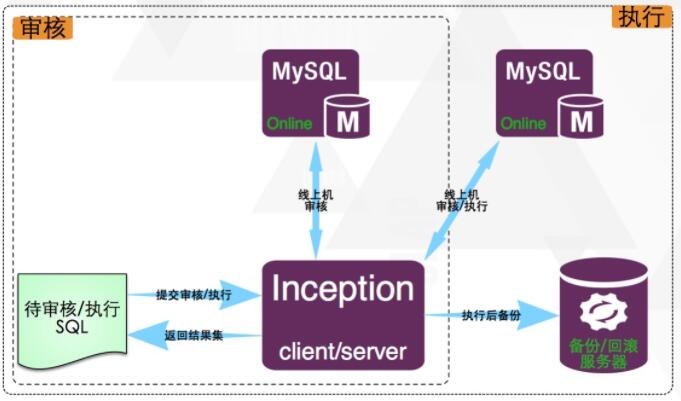 Inception使用方法
Username,password
IP,port
Check,execute
inception_magic_start; inception_magic_commit;
Inception使用方法
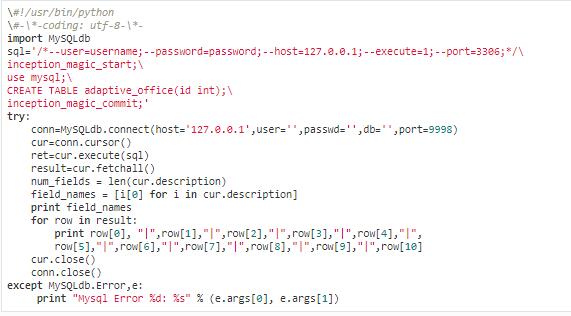 执行结果
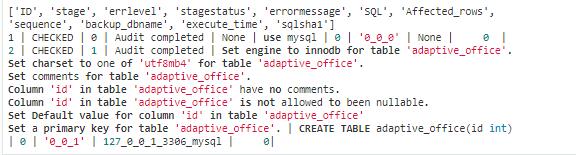 执行结果
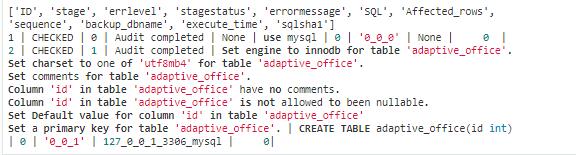 执行结果
3
PART THREE
审核执行SQL
DML语句校验规则
1
2
3
INSERT
UPDATE
DELETE
1.表是否存在
2.列列表和值列表个数相同
3.列是否存在
4.同一个列不能出现多次
1.表是否存在
2.必须有where条件
3.不能有order by
4.执行计划行数不能超过10W
5.不能有limit
1.表是否存在
2.必须有where条件
3.不能有limit
4.执行计划行数不能超过10W
DML校验执行
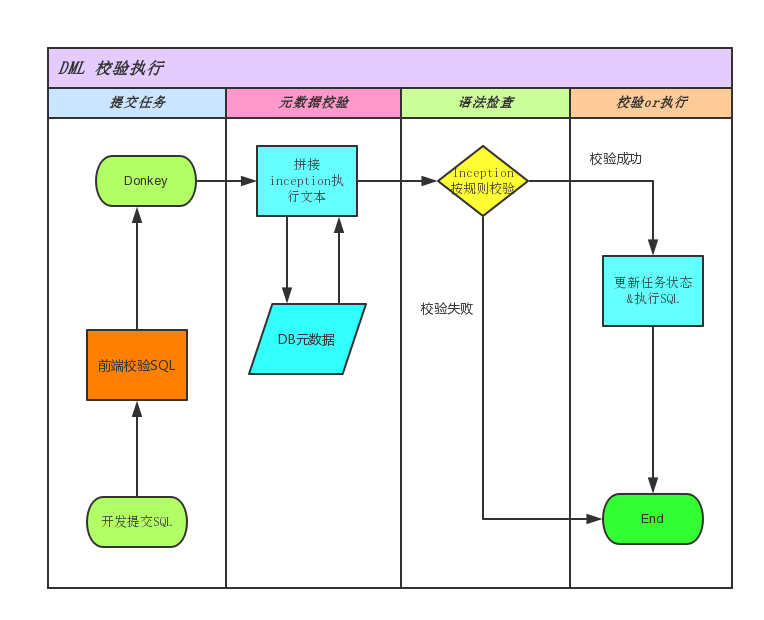 DDL校验规则
01.表
02.列
1.InnoDB引擎
2.字符集(utf8,utf8mb4)
3.注释
4.自增列为ID
5.auto_increment=1
1.不能设置列字符集
2.不能使用集合，枚举，位图类型
3. char超过16要设置为varchar
4.自增列无符号类型
表
列
索引
默认值
03.索引
04.默认值
1.索引名字idx_或者uniq
2.索引列不超过5个
3.必须有主键
4.索引长度不超过766
1.BLOB/TEXT不能not null
2.自增列不能设默认值
DDL自动化发布
DBA少参与
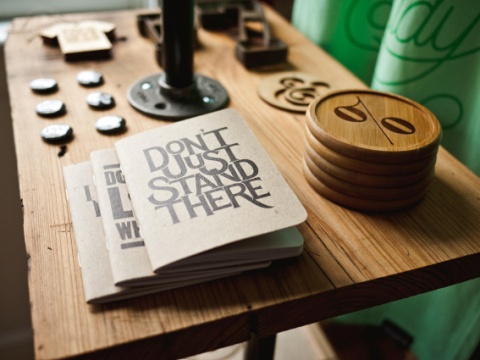 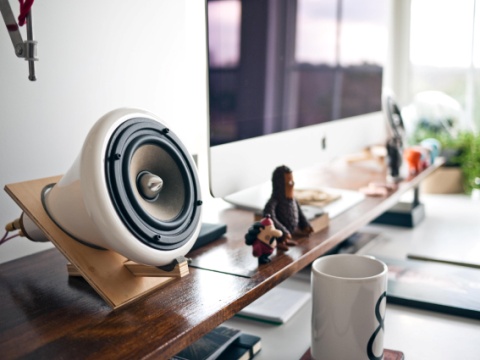 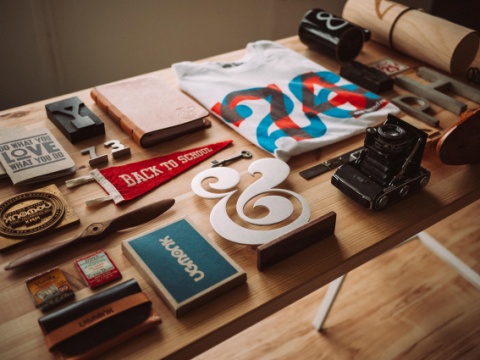 Mapper review
执行方式(online ddl ? Inception?)
开放线上执行权限
线上无故障
DDL filter
判断执行方式
Lock Monitor
不影响业务读写数据
Roma延迟低
产生锁及时回滚
库，表，qps,roma信息收集，api判断
SQL or inception
监控Meta Data Lock
DDL Filter
Roma监听
Table Size
Roma最大6000 TPS，考虑Roma延迟.
100MB，1G，5G，100G
检查项
敏感库，敏感表
1000，3000
QPS
自定义项
DDL Filter
DDL 执行方式
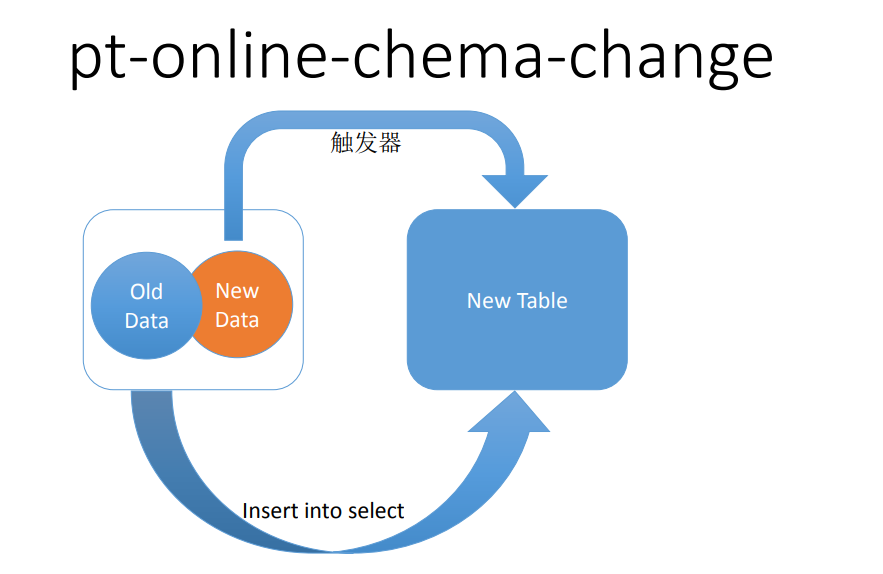 原来执行方式
DDL 执行方式
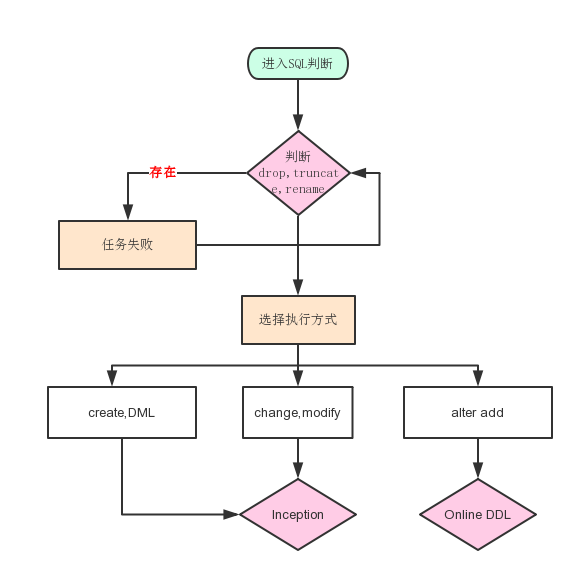 Meta Data Lock Monitor
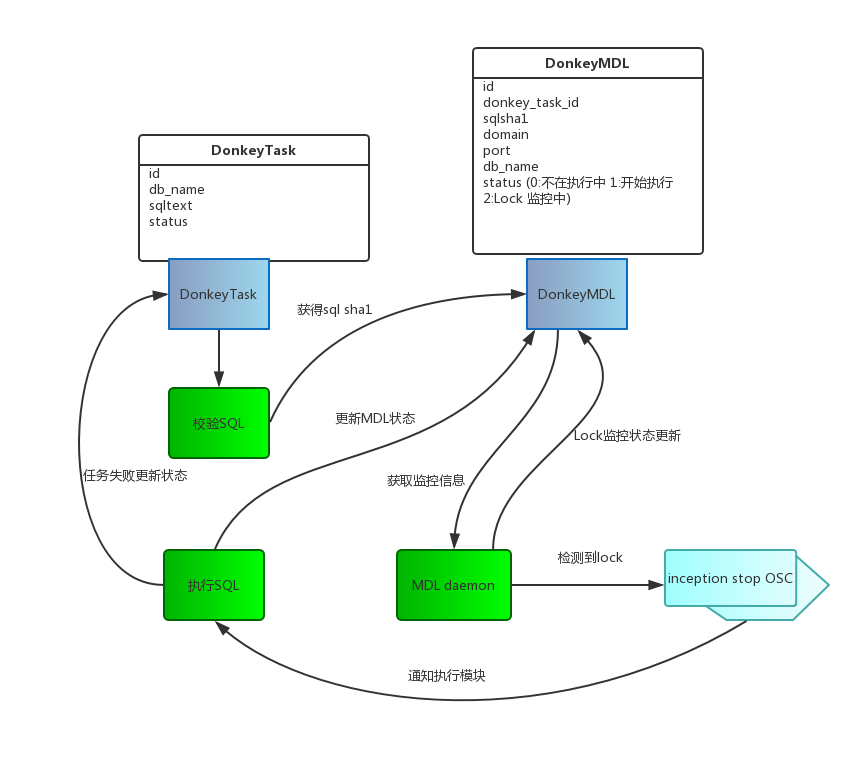 DDL校验执行
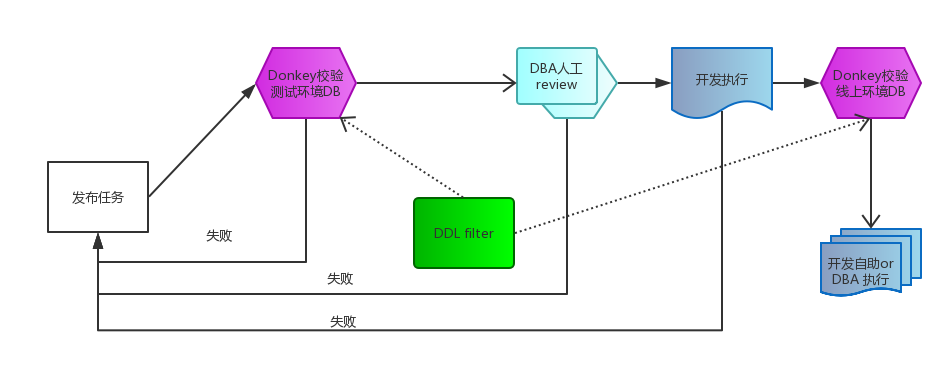 4
PART FOUR
回滚语句
Inception备份功能
inception_remote_backup_host 
inception_remote_backup_port 
inception_remote_system_user 
inception_remote_system_password
Inception备份功能
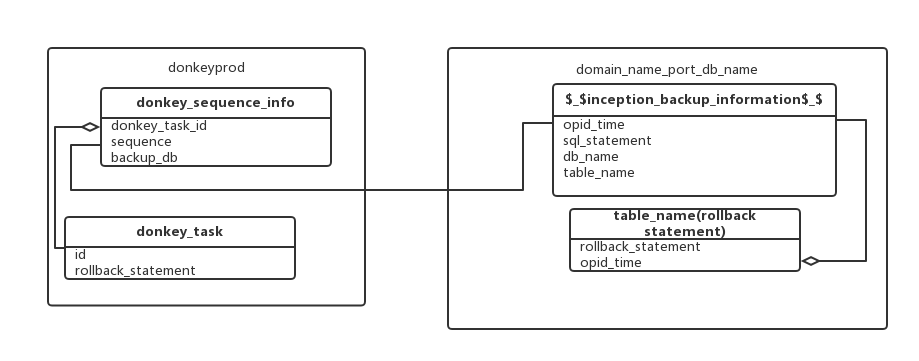 THANKS FOR YOUR WATCHING